BENVINGUTS AL CURS 2020-21
ESCOLA PEDRALTA
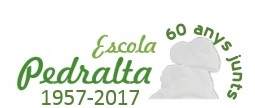 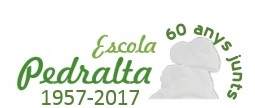 MESURES COVID-19
Col·laboració  i responsabilitat de totes les famílies, l’Ajuntament i l’Escola.
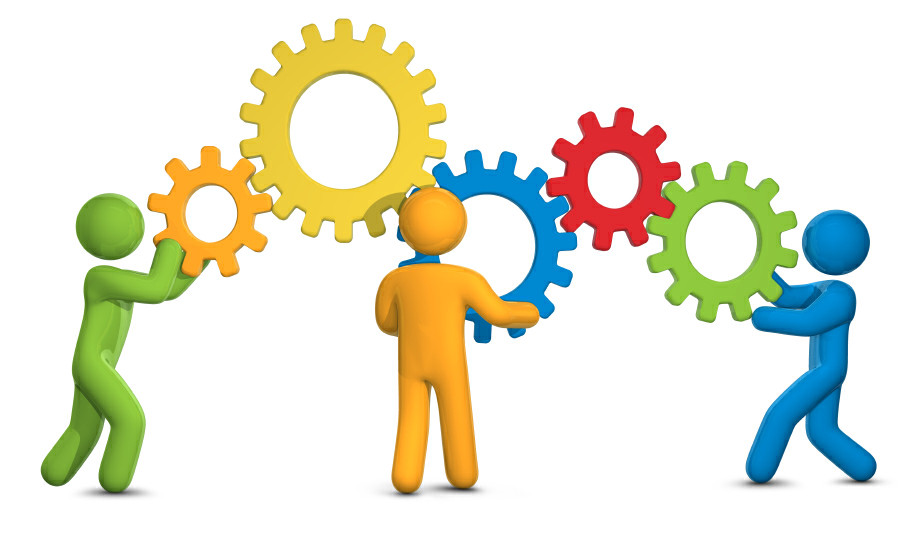 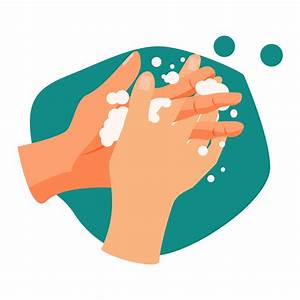 AUTONOMIA I NETEJA
Espais nets i ordenats.
 Ús individual de materials.
 Neteja responsable de materials comuns.
 Rentat sovint de mans.
 Esmorzar i ampolla d’aigua en una bossa a part.
 Jaquetes i motxilles dins l’aula, a la seva cadira.
RENTAT DE MANS
Arribada i sortida.
 Abans i després del pati.
 Abans i després esmorzar.
 Canvis d’activitat.
 Abans i després WC.
 Recomanem portar un gel hidroalcòholic d’ús individual. També n’hi haurà a l’aula i per espais comuns.
TRAÇABILITAT
Grups estables.
 Ús de mascareta.
 Mantenir distàncies.
ÚS DE MASCARETA
Entrades i sortides per a tothom.
 Tots els mestres.
 Obligatòria a primària.
 Sobre, bossa o caixeta per guardar-la per esmorzar. Tot amb nom.
ESPAIS COMPARTITS
Espais de pati assignats rotatius.
 Material de pati propi de cada grup estable.
 Lavabos assignats a cada curs. Neteja dos cops al dia.
 Pati com a espai d’aprenentatge.
 Activitats a l’aire lliure, d’entorn.
NETEJA
Protocol estricte.
 Desinfecció d’espais.
 Neteja WC i baranes.
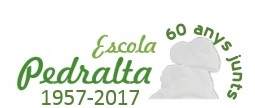 ENTRADES I SORTIDES
Zones exteriors marcades per a cada grup estable.
EDUCACIÓ INFANTIL
P3: 8,50h.
P4: de 8:45h.
P5: de 8:45h.
P3: de 13,50h.
P4: de 13:45h.
P5: de 13:45h.
P3 i P4, accés per porta petita Av. Església i per portal aparcament.
 P5, accés per portal directe a les seves aules.
GRUP MITJANS 1r-3r
1r: 9:00h.
2n: 8:55h.
3r:  8:50h.
1r: 14:00h.
2n: 13:55h.
3r: 13:50h.
Accés per porta aparcament principal. Fila en espais marcats al pati. Presa de temperatura i desinfecció de mans.
 Cal ser puntuals i respectar els espais de temps i els fluxes de circulació.
GRUP GRANS  4t-6è
4t: 8:45h.
5è: 8:50h.
6è:  8:55h.
4t: 13:45h.
5è: 13:50h.
6è:  13:55h.
Accés per porta Av. De l’església. Fila en espais marcats al pati. Presa de temperatura i desinfecció de mans.
 Cal ser puntuals i respectar els espais de temps i els fluxes de ciruculació.
RESPONSABILITAT COMPARTIDA
Absència de simptomatologia.
 No contacte amb persones positives.
 Compromís amb l’escola.
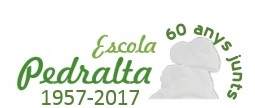 QUARENTENA
Símptomes compatibles amb Covid-19.
 Formació telemàtica.
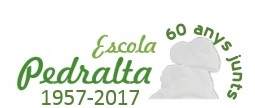 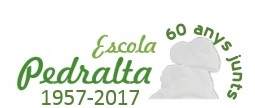 MOLTES GRÀCIES FAMÍLIES!!!!JUNTS, TOT ANIRÀ BÉ!!!